Public University Partnership Program UpdateNovember 2024 Medicaid Advisory Committee
PUPP MAC Update - November 2024
1
PUPP was implemented in 2020 after learning about this   program through other state Medicaid offices to address the many challenges facing Medicaid programs.

State University Partnerships are a collaboration between Medicaid and Louisiana’s public universities to produce research that expands our understanding of how to improve the health and wellbeing of Louisiana Medicaid beneficiaries.
PUPP MAC Update - November 2024
2
Current Program Status – Completed
Milestone reached:   PUPP Research projects are at each phase.   New, In progress and Complete 

LDH and interested parties benefit from research that offers Louisiana-based evidence for policy and program development

Completed
Three researchers finalized their investigation.  Findings are available for 
Costs/benefits of post partum expansion
Recommendations for MOUD care continuity during weather emergencies
Costs/Benefits of Medically Tailored Meals
Costs associated with untreated mental health for maternal mortality.
Three researchers expected to finish by 2nd Quarter 2025
Alternate payor model for Behavioral Health and two for diabetes care (CGM and GDM)
PUPP MAC Update - November 2024
3
Current Program Status - Active
SFY25 Awards Announcement
Seven Research Projects are active  
Research projects are from Cycle 2 and Cycle 3.
Staggered completion dates provide ongoing results from completed investigations
Six New Researchers Awarded $1.14M as FFP
New Research Projects start March 2025, N=11
Anticipated 3 – 4 Research Briefs available annually
Research Brief distribution network is under development
Virtual Poster Day is under development (anticipated 2nd Quarter 2025)
PUPP MAC Update - November 2024
4
University Awardees
Louisiana State University and A&M College
Julia Buckner, PhD
Senlin Chen, PhD 
Amie Moles, PhD – completing in December 2024
Janna Oetting, PhD

Louisiana State University Health Sciences Center
Peggy Honore, DHA – completed June 2024
Benjamin Springgate MD, MPH  -- completed June 2024

Louisiana State University-Shreveport (LSUS) 
Urska Cvek ScD

Louisiana Tech University
Prerna Dua, PhD – completed June 2024
McNeese State University
Joanna Thompson, PhD

Pennington Biomedical Research Center
Ronald Horswell, PhD  -- completing in February 2025
Gang Hu, MD – completing in December 2024

Southeastern Louisiana University
Linda Collins, PhD 

University of Louisiana at Lafayette 
Stephen Barnes, PhD

New Awards for 2025
UNO – Shreya Banerjee, PhD
LSUHS – John Vanchiere, MD
LSUHSC – Bridgette Egan, MD; Claudia Leonard, PhD; Seth Vignes, MD
LSUHSC Dental School  -- Nicholas Mosca, DDS, DrPH
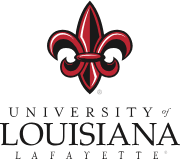 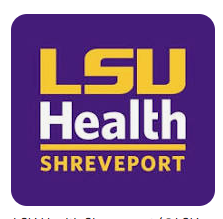 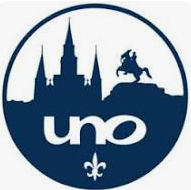 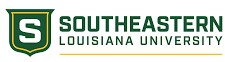 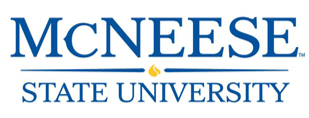 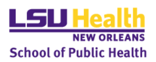 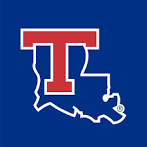 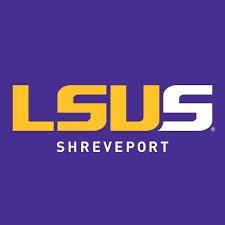 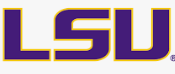 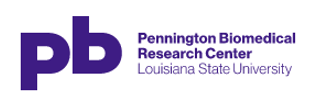 PUPP MAC Update - November 2024
5